عائلتي
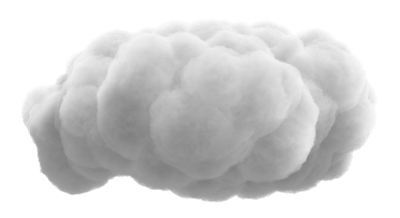 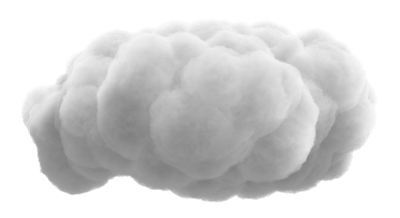 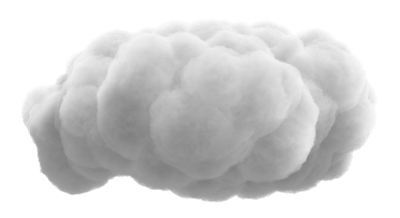 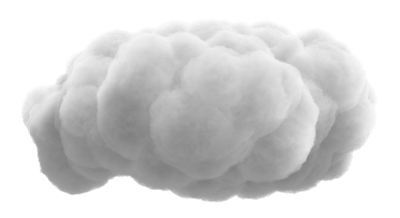 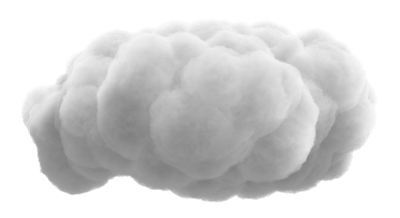 الأسرة هي الوحدة الأساسية في المجتمع و تتكون من الأب و الأم و الأبناء
الوحدة
4
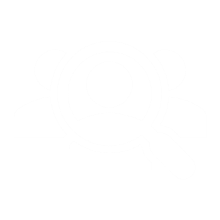 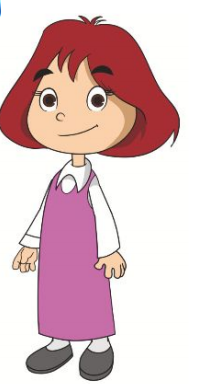 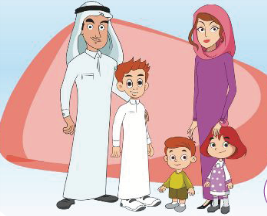 مسكني
عائلتي
تجدنا  في جوجل
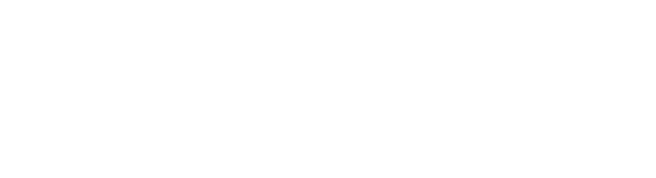 نشاط 1
أي الشكلين الآتيين يمثل عائلة ؟
الوحدة
4
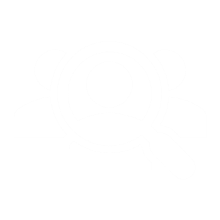 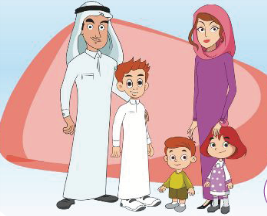 مسكني
عائلتي
العائلة تتكون من عدد من الأفراد
أحجام العوائل مختلفة :
عائلة كبيرة
عائلة متوسطة
عائلة صغيرة
الوحدة
4
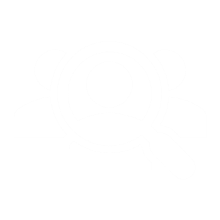 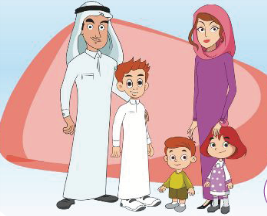 مسكني
عائلتي
أسرتي أسرة سعيدة
أستمع إلى نصائح من هم أكبر مني سناً
أحب أبي و أمي و أحترمهما
أسرتي العزيزة
الوحدة
4
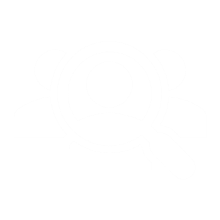 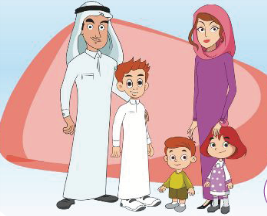 مسكني
عائلتي
نشاط 2
أشيري إلى السلوك الصحيح , مع توضيح السبب ؟
الوحدة
4
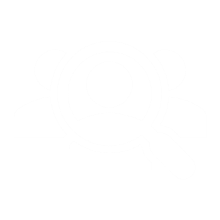 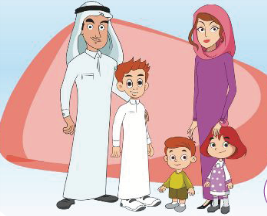 مسكني
عائلتي
لجلوس على الطاولة بطريقة غير لائقة أمام الوالد
النوم أمام الوالد بطريقة غير مهذبة
الجلوس بطريقة صحيحة و مهذبة أثناء الاستذكار
و من البِّر :
الوحدة
4
أقبِّل رأس جدي و جدتي .
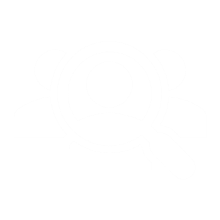 أ
ب
ج
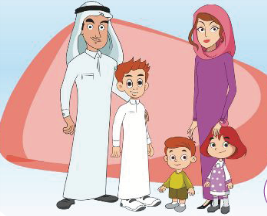 قال تعالى : < وَ قَضَى رَبُّكَ أَلّا تَعْبُدُوا إِلّا إِيَّاهُ وَ بِالوَالِدَيْنِ إِحْسَانَاً إِمَّا يَبلُغَنَّ عِنْدَكَ الكِبَرَ أَحَدُهُمَا أَو كِلَاهُمَا فَلَا تَقُلْ لَهُمَا أُفٍ وَ لَا تَنْهَرهُمَا وَ قُلْ لَهُمَا قَوْلَاً كَرِيمَاً >
مسكني
عائلتي
أحترم الكبير وأعطف على الصغير
التفكير الإبداعي :
الوحدة
4
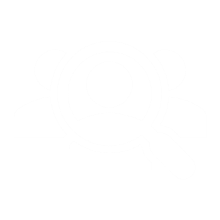 أكملي الجملة الآتية بعبارة تدل على احترام أسماء لأفراد عائلتها ؟
-
-
جاءت أسماء من المدرسة و قبّلت رأس جدّتها و أمها
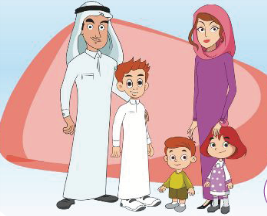 مسكني
عائلتي
نشاط٣
الوحدة
4
اكتب أكبر عدد من الأشياء التي تشترك العائلة في استخدامها ؟
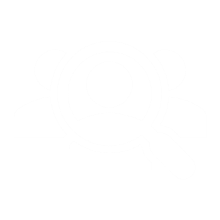 -
أ
ب
ج
د
مكتبة المنزل
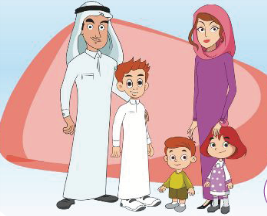 التلفاز
مسكني
عائلتي
الكمبيوتر
الألعاب الالكترونية
تجتمع العائلة في عدة أماكن داخل المنزل و خارجه ، أذكريها ؟
الوحدة
4
غرفة الجلوس
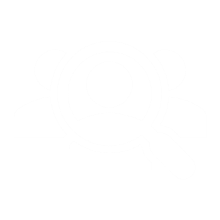 أ
ب
ج
د
غرفة الطعام
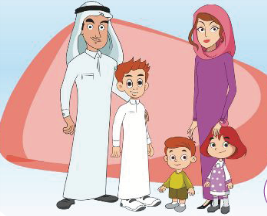 الحدائق
مسكني
عائلتي
عند الأقارب
أسلوب التعامل مع أفراد عائلتي:
الوحدة
4
ألقي التحية على أفراد عائلتي عند الدخول عليهم
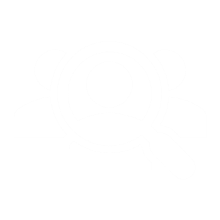 أ
ب
ج
د
هـ
أتعامل مع أفراد عائلتي بكل احترام
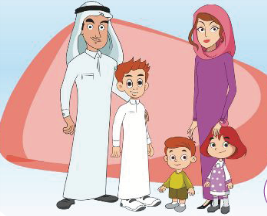 أساعد من يحتاج إلى المساعدة من أفراد عائلتي
مسكني
عائلتي
أتقبّل النصيحة من كبار السن في عائلتي
الحمد لله أنا أتعامل بأدب مع أفراد عائلتي
إرشادات عامة :
الوحدة
4
استأذني من والديك عند الخروج من المنزل أو عند أخذ شيء ما .
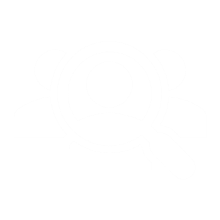 أ
ب
ج
د
هـ
من البِّر بوالديك طاعتهما و الحرص على رضاهما .
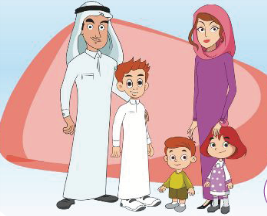 من البِّر بوالديك مناداتهما بأجمل الألفاظ .
مسكني
عائلتي
شاركي أفراد عائلتك في المناسبات المختلفة .
صلي رحمك بزيارة الأقارب .
صلي كل عبارة من العمود أ بما يناسبها من العمود ب :
صلي كل عبارة من العمود أ بما يناسبها من العمود ب :
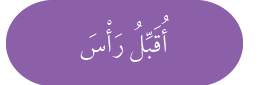 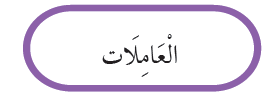 هيا نمرح
الوحدة
4
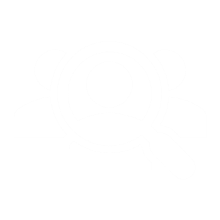 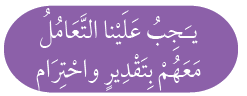 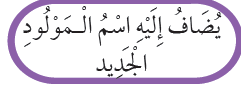 أ
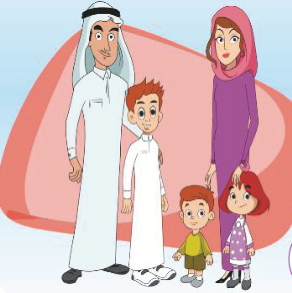 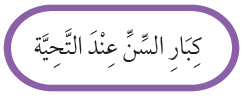 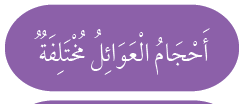 مسكني
عائلتي
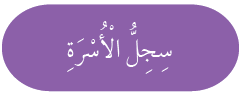 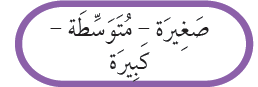 انتهى الدرس
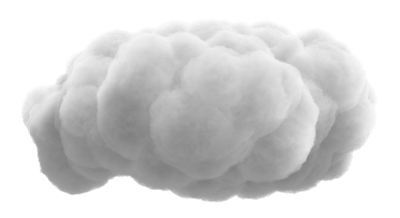 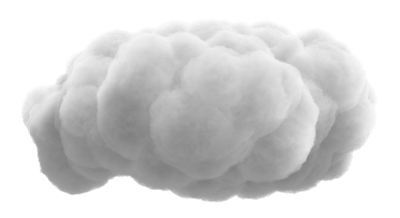 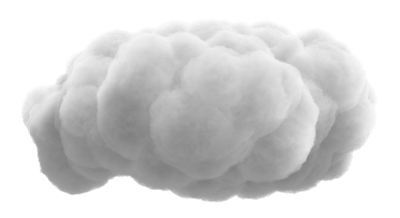 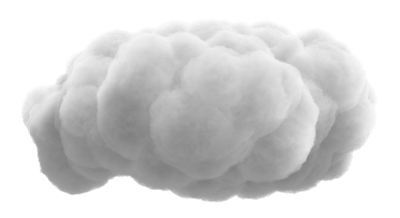 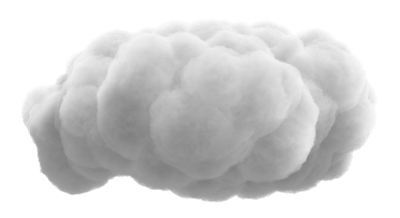 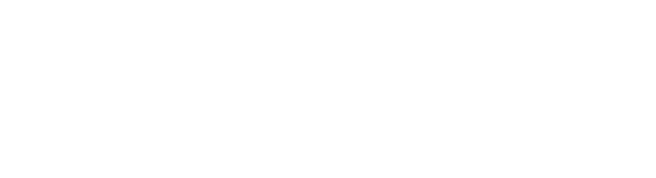 جميع الحقوق محفوظة لموقع حلول اون لاين يحق لك الاستخدام والتعديل عليها كما تشاءلكن يحرم بيعها او نشرها في المواقع الاخرى